Web cameras in SASE1 tunnels
6x AXIS V5915 are in procurement
 A test  AXIS V5914 (SPB) camera is installed looking at M3
used for remote control & functional tests of mirror motors 
 The first of our new cameras will be used for  monitoring M2 motors
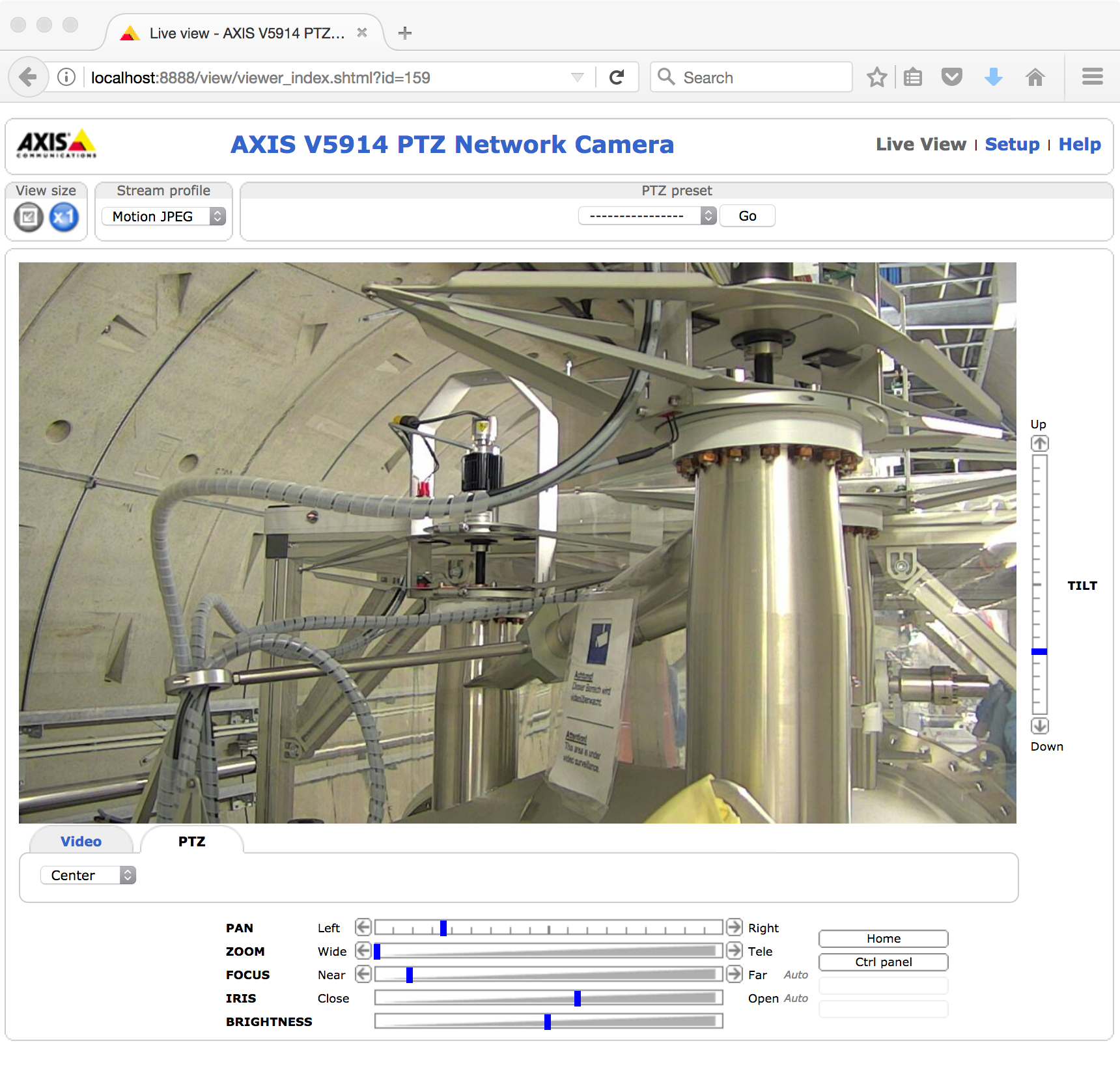 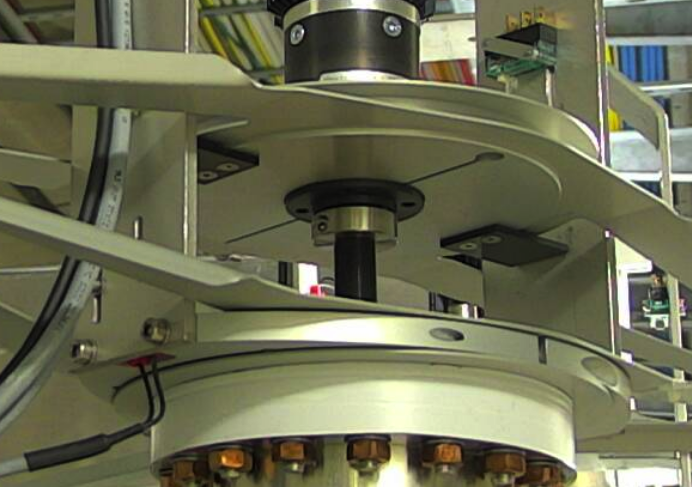 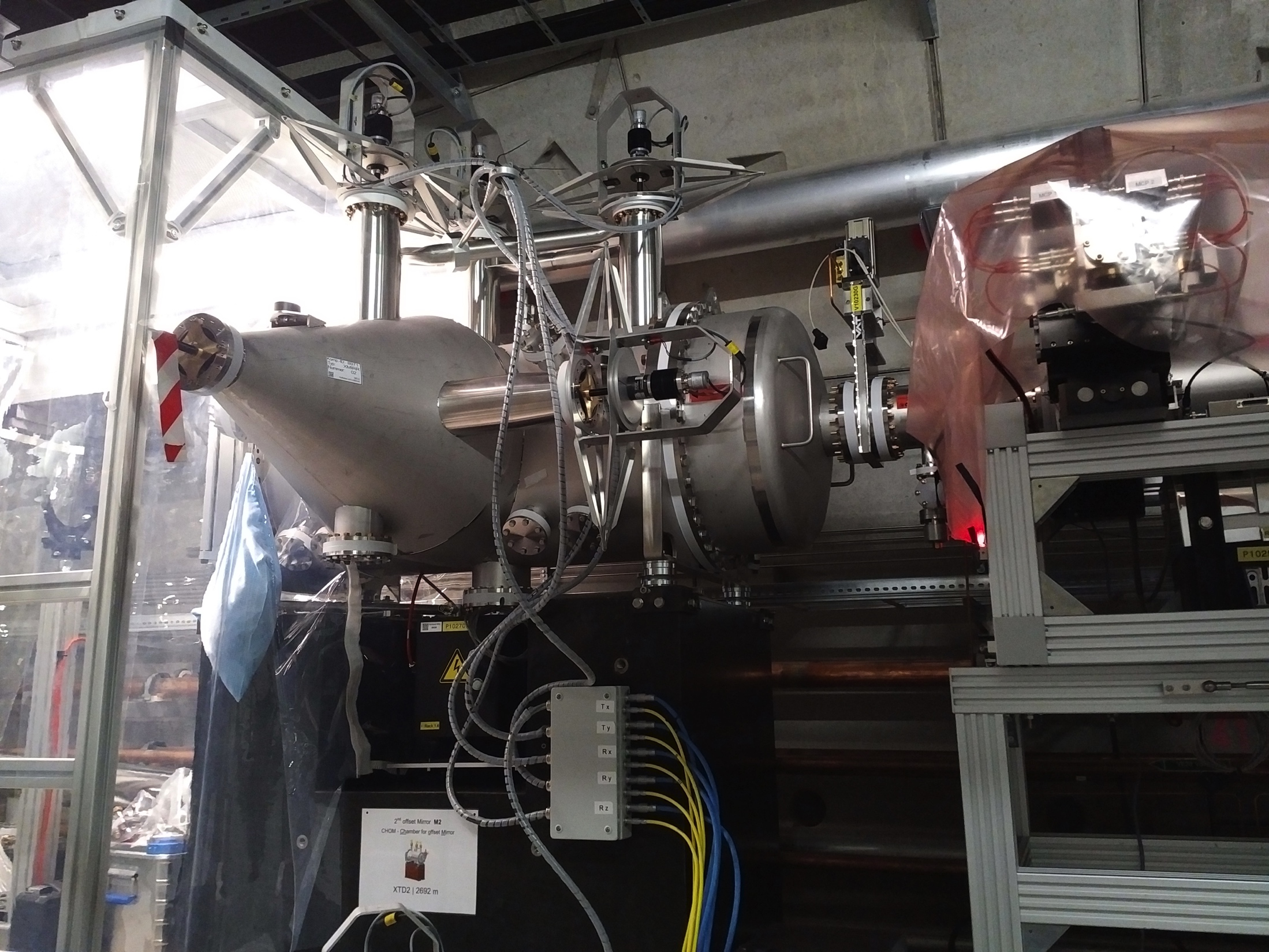 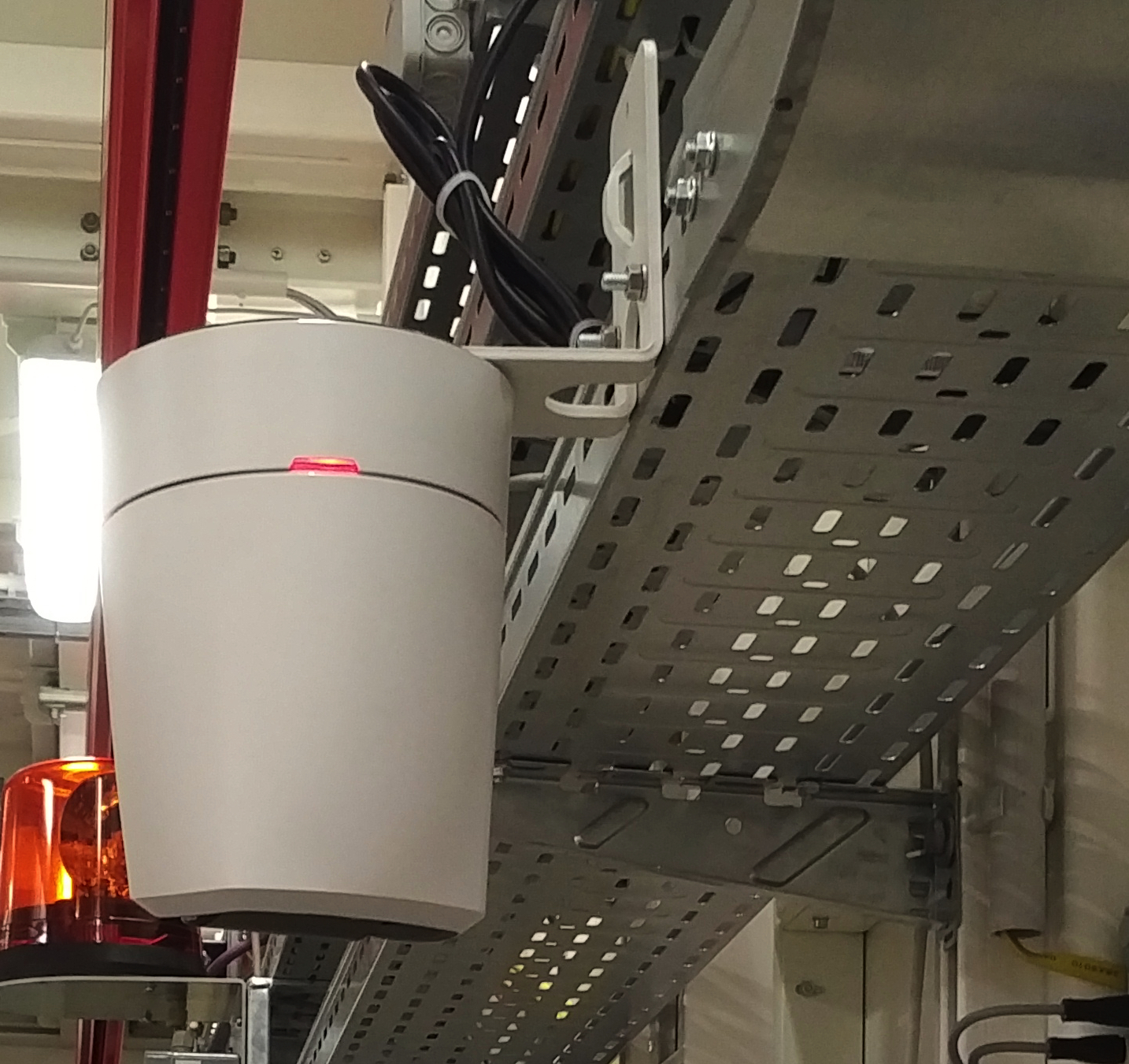